By
Through
In
For 
with 
on 
at 
from
Of
about
[Speaker Notes: In High school I remember on morning I had the thought I needed to prepare for my English class.  We were covering prepositions.  I memorized the list that was in our text book and hoped that we would have a surprise quiz.  We did and I was so excited.]
By
Through
In
For 
with 
on 
at 
from
Of
about
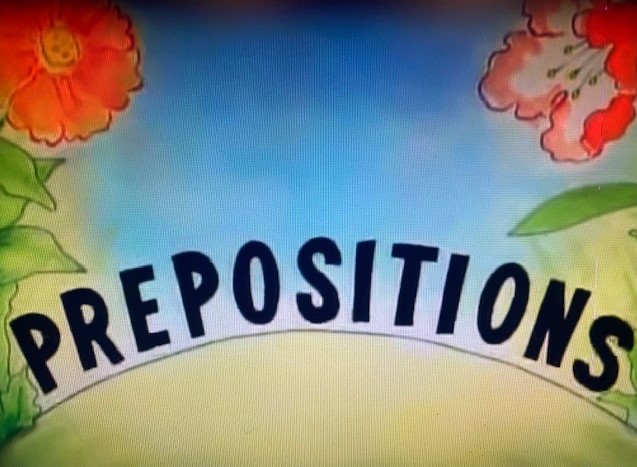 [Speaker Notes: School House Rock Busy Prepositions Lyrics
Busy prepositions always out in front,
On the edges, in the crack.
'Round the corner, from the back.
In between the action.
Stating clearly to your satisfaction,
The location and direction.
Prepositions give specific information.]
By                    
Through            
In                     
For
[Speaker Notes: Want to look at only three Prepositions, remember proposition give specific information.]
By                                                 What
Through                                         How
In                                                  Where
For                                                Why
[Speaker Notes: Now we want to look at these propositions that give us very specific information.]
Plan
Prepositions
[Speaker Notes: Good morning!

We are going with this lesson focus on every ones favorite topic “Prepositions”.  Noting so stimulating for a bible discussion than to cover small parts of grammar.
These little words which give very specific information as we consider Ephesians 2 and Colossians 2.]
Eph 2:8  For by grace you have been saved through faith. And this is not your own doing; it is the gift of God, 
Eph 2:9  not a result of works, so that no one may boast. 
Eph 2:10  For we are his workmanship, created in Christ Jesus for good works, which God prepared beforehand, that we should walk in them.
Plan
Col 2:11  In him also you were circumcised with a circumcision made without hands, by putting off the body of the flesh, by the circumcision of Christ, 
Col 2:12  having been buried with him in baptism, in which you were also raised with him through faith in the powerful working of God, who raised him from the dead.
Plan
[Speaker Notes: We want to look at the prepositions in these verses because they explain to us how grace, faith, baptism and good works relate to each other.]
Eph 2:8  For by grace you have been saved through faith. And this is not your own doing; it is the gift of God,
Plan
[Speaker Notes: By Grace--What
The regular meaning given to grace is unmerited favor, which is a good definition but does not capture how people talk today.  Grace basically means a gift.  A gift is something you did not work for.

(Illustration)I still receive a physical check.  What would I think if my employer gave me an envelope with my pay check and in the envelope was a note that said enjoy the gift?  I would say this is no gift, I worked for it and I earned it!

That is what Paul is saying here.  Salvation is not something you can work for and earn.  Eph 2:8  For by grace you have been saved through faith. And this is not your own doing; it is the gift of God, Eph 2:9  not a result of works, so that no one may boast. 

If you want to know why we can’t earn our salvation, just notice the first few verses of this chapter.  How Paul describes us in our condition outside Jesus Christ.

Eph 2:1  And you were dead in the trespasses and sins 
Eph 2:2  in which you once walked, following the course of this world, following the prince of the power of the air, the spirit that is now at work in the sons of disobedience—
Eph 2:3  among whom we all once lived in the passions of our flesh, carrying out the desires of the body and the mind, and were by nature children of wrath, like the rest of mankind. 

Salvation has to be a gift, because what Paul describes horrific terms, is that we as mankind are in no position to earn our salvation, because of our sinfulness. But wat is amazing is when we get to verse 4.

Eph 2:4  But God, being rich in mercy, because of the great love with which he loved us, 
Eph 2:5  even when we were dead in our trespasses, made us alive together with Christ—by grace you have been saved—

Have you ever hear the expression that he has a face that only a mother could love.  Well we are creatures that only God could love, because of our utter sinfulness as this passage describes.  There is only one who could love us and that is because God is love.

I want to emphasize that is BY grace that we are saved and we could not earn our salvation because of our own sinfulness.  Paul makes this point in Eph 1:4  even as he chose us in him before the foundation of the world.

How much could you contribute to your salvation if God was working on the plan even before the foundation of the world?  That was before I sinned, before I was born, even before you were born. God wanted to save us and there is not one thing I can do or you can do to put God in the position where I earned it and He owes salvation to me.

Salvation is a gift from God. So our first preposition tells us what saves us, we are saved by Grace.  Not let us look at our second preposition “through”, which tells how we are saved.]
By                       Grace                What
Through                                        How
In                                                 Where
For                                               Why
[Speaker Notes: Now we want to discuss Ephesians and Colossians 2]
Eph 2:8  For by grace you have been saved through faith. And this is not your own doing; it is the gift of God,
Plan
[Speaker Notes: Through Faith - How
Eph 2:8  For by grace you have been saved through faith. And this is not your own doing; it is the gift of God,
God offers us a gift and we make a decision to accept it or reject it. That is what is meant by faith.

(Illustration)  Rejection of a gift
Why would we reject this free Gift,  there are a number of reasons, perhaps we think we have done so much bad stuff.

Eph 1:13  In him you also, when you heard the word of truth, the gospel of your salvation, and believed in him, were sealed with the promised Holy Spirit, 
Eph 1:14  who is the guarantee of our inheritance until we acquire possession of it, to the praise of his glory.]
By                       Grace                 What
Through              Faith                 How
In                                                 Where
For                                               Why
[Speaker Notes: Now we want to discuss Ephesians and Colossians 2]
Col 2:11  In him also you were circumcised with a circumcision made without hands, by putting off the body of the flesh, by the circumcision of Christ, 
Col 2:12  having been buried with him in baptism, in which you were also raised with him through faith in the powerful working of God, who raised him from the dead.
Plan
[Speaker Notes: Paul is describing a surgery.  In the surgery of circumcision, something was physically taken away.

In a spiritual way baptism is a surgery the that takes away.  The old man of sin is removed., our sins are removed. This is the circumcision of Christ.

Notice verse 12 tells us where this happen.

Now some people are troubled when you mention Baptism is necessary, that it is part of God’s plan for salvation.  Some will bring up the thief on the cross., saying Jesus said to him, today you will be with me in paradise.  But notice vs 12.  This this baptism is based upon Jesus being raised from the dead.  When Jesus talked to the thief, Jesus had not died yet.

This did not apply to the thief, it was not required for him as it is now for us who live on this side of Jesus’ death.

However, the thief is a good example of grace and faith. 

We have instructions that the Thief did not have—Col 2 and 1 peter 3:21

Again some argue against the necessity of baptism for salvation, being a part of God’s plan by saying baptism is a work and we are not saved by our works.  Ephesians 2.

Now baptism is a work.  But the question is who’s work is it?  Look carefully at the passage and read it again. Col 2:12  KJ says it is the operation of God.

Who is doing the work?  It is God who is powerfully working.  What we bring to baptism is our faith and God does the work.

Illustrate Mom’s surgery-The surgeon came into the room and said you are a very sick women Mrs Samons.  He explained the beset course was surgery.  Mom said when can you do it, trusting he do a repair on what was wrong.

Here is the point, after the surgery, after mom opened her eyes she did not once say, look at what I did. 

Paul is saying In baptism we are trusting God’s work.  God is operating, God is doing His thing and we are just trusting in Him, based upon the power God displayed when God raised Jesus from the dead. God is powerfully working on us in removing the old man of sin, saving us , rescuing us!

When this happens there is absolutely no ground for boasting, bragging on what we did for ourselves.  God is doing the work and we are simply trusting in God’s powerful working to save us.]
By                       Grace                 What
Through               Faith                  How
In                        Baptism              Where
For                                                Why
[Speaker Notes: This is why it is wrong to think Grace, Faith, and Baptism are at odds with one another.  They work together!

Now before we say stand and sing we have to discuss something else.]
Eph 2:10  For we are his workmanship, created in Christ Jesus for good works, which God prepared beforehand, that we should walk in them.
Plan
[Speaker Notes: Not saved by our works , but we are saved for good works.

There is a problem when we when people reject baptism, but there is another problem is when we think baptism is all we have to do.  Not sure if I have ever heard anyone say that, but that is an attitude we can adopt by our actions.

We are his workmanship—Thing about a craftsman who make something and he puts on display for all to see.

We are God’s Workmanship, God is putting us on display,  thing about with the way we were.

We are to live transferred lives, we are saved from something for something!  And that purpose is good works.

We cannot have the attitude that is well I was baptized sometime ago, and that punches my ticket, then you are missing an important point, to why God saved you.  His purpose for you is good works.

Not saved by our works , but we are saved for good works.

There is a problem when we when people reject baptism, but there is another problem is when we think baptism is all we have to do.  Not sure if I have ever heard anyone say that, but that is an attitude we can adopt by our actions.

We are his workmanship—Thing about a craftsman who make something and he puts on display for all to see.

We are God’s Workmanship, God is putting us on display,  thing about with the way we were.

We are to live transferred lives, we are saved from something for something!  And that purpose is good works.

We cannot have the attitude that is well I was baptized sometime ago, and that punches my ticket, then you are missing an important point, to why God saved you.  His purpose for you is good works.]
By                       Grace                 What
Through               Faith                  How
In                        Baptism              Where
For                      Good Works        Why
[Speaker Notes: Now we want to discuss Ephesians and Colossians 2]
By                       Grace                 What
Through               Faith                  How
In                        Baptism              Where
For                      Good Works        Why
[Speaker Notes: Now we want to discuss Ephesians and Colossians 2]